Ústredný kontrolný a skúšobný ústav poľnohospodársky v Bratislave
KONTROLA PREVÁDZKOVATEĽOV V EKOLOGICKEJ POĽNOHOSPODÁRSKEJ VÝROBE
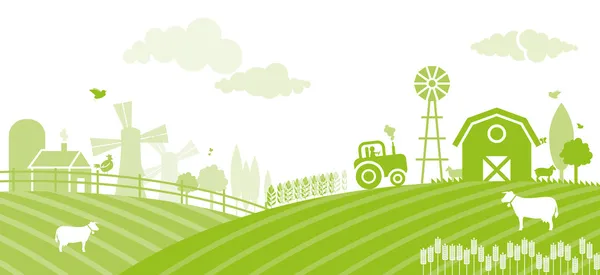 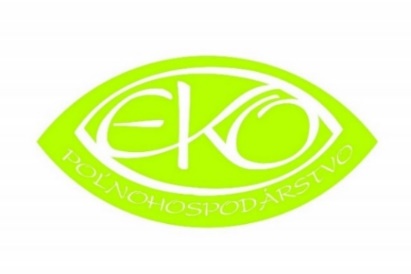 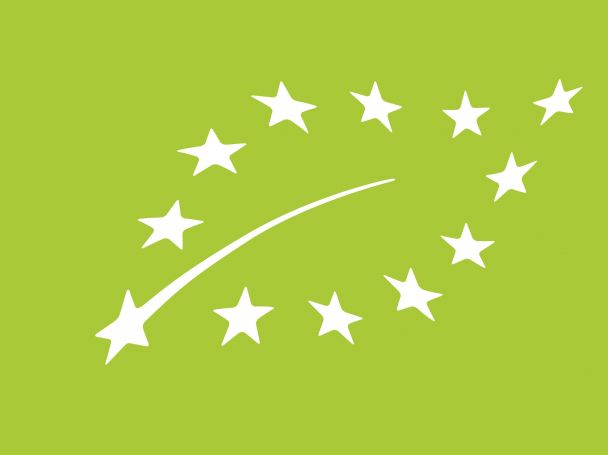 Kontakt: ekologia@uksup.sk
PhDr. VERONIKA PÁLENÍKOVÁ, MBA., LL.M.ODBOR OVOCINÁRSTVA A EKOLOGICKEJ POĽNOHOSPODÁRSKEJ VÝROBY22.09.2022
22.09.2022
www.uksup.sk
2
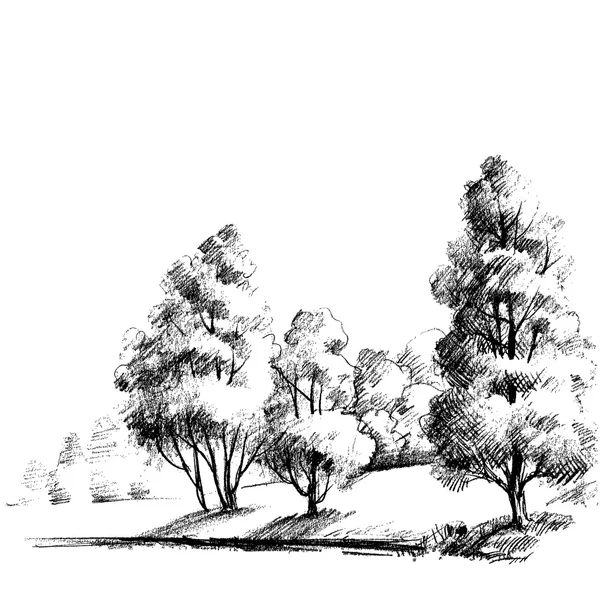 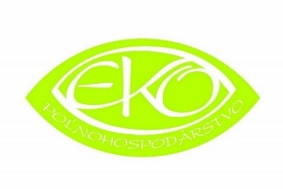 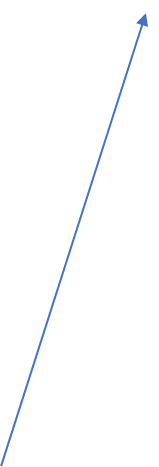 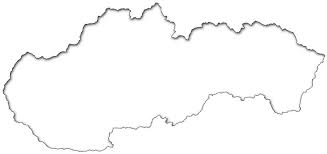 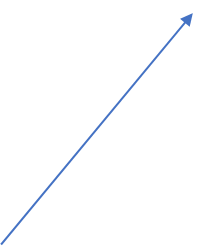 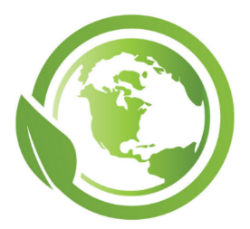 NAČO JE DNEŠNÉ ŠKOLENIE ZAMERANÉ?
kontrola prevádzkovateľov v ekologickej poľnohospodárskej výrobe
www.uksup.sk
22.09.2022
3
EÚ LEGISLATÍVA
platná od 01.01.2022
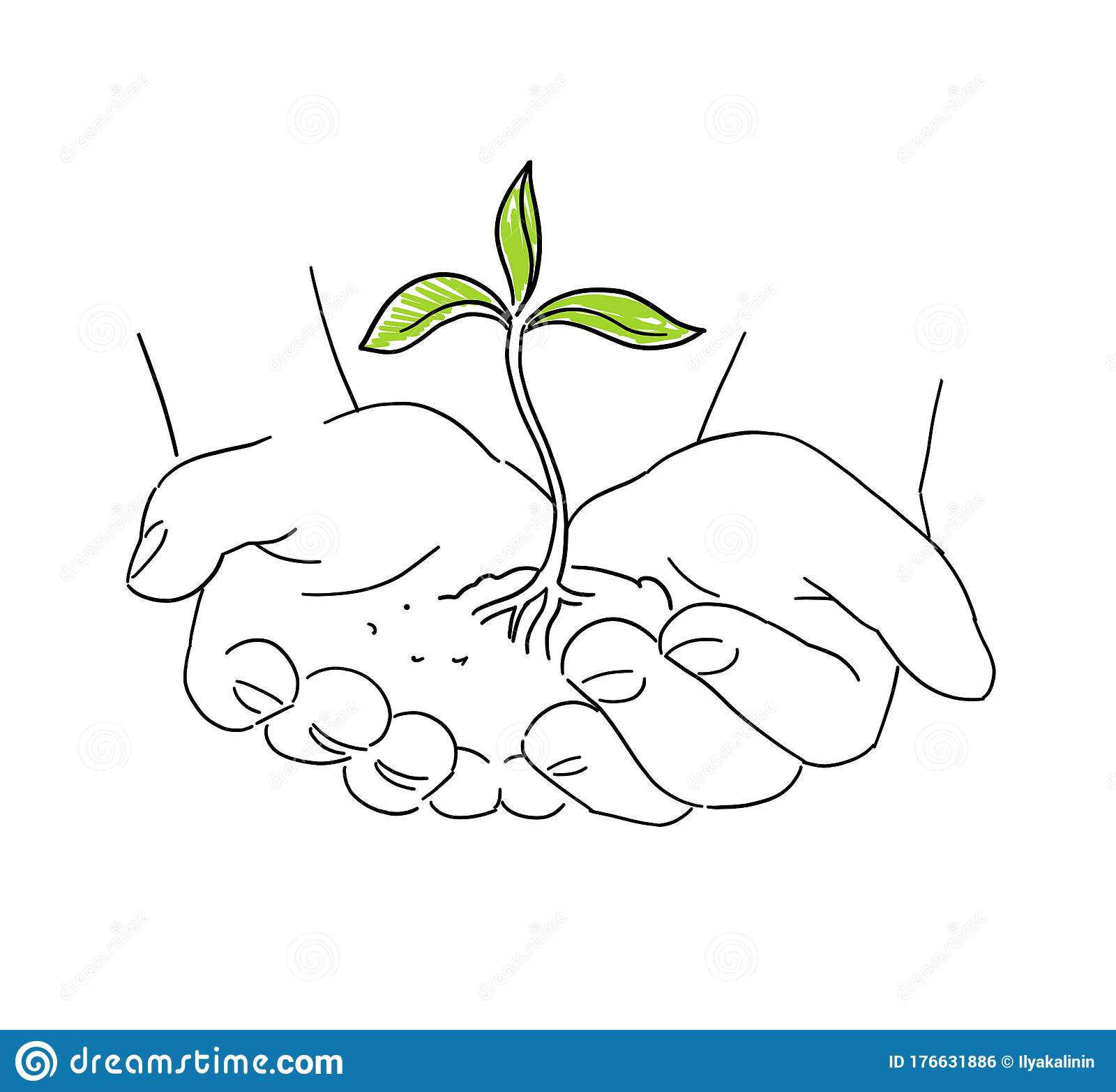 Delegované a vykonávacie nariadenia k nariadeniu 2018/848 
(K DÁTUMU 01.05.2022 DOKOPY 
DELEGOVANÉ A VYKONÁVACIE NARIADENIA K NARIADENIU 2018/848 (k dátumu 01.05.2022 dokopy 15)
NARIADENIE EURÓPSKEHO PARLAMENTU A RADY (EÚ) 848/2018  Z 30. MÁJA 2018 o ekologickej poľnohospodárskej výrobe a označovaní produktov ekologickej poľnohospodárskej výroby a o zrušení nariadenia Rady (ES) č. 834/2007
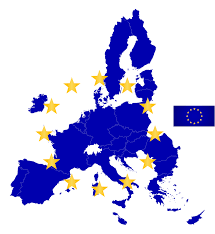 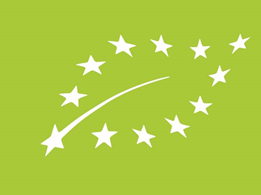 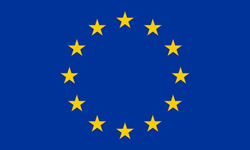 www.uksup.sk
22.09.2022
4
NÁRODNÁ LEGISLATÍVA
ZÁKON č. 282/2020 Z. Z.
o ekologickej poľnohospodárskej výrobe
platná od 01.01.2022
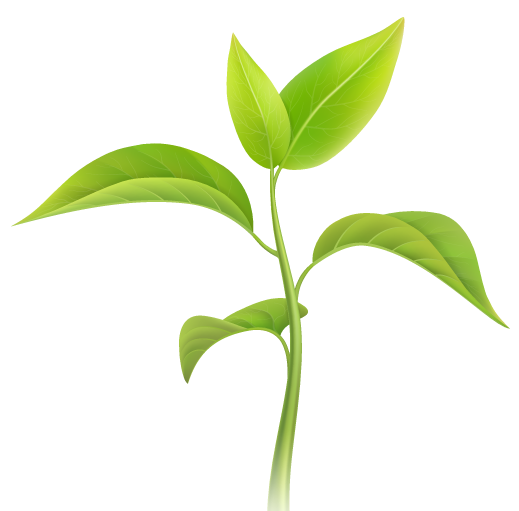 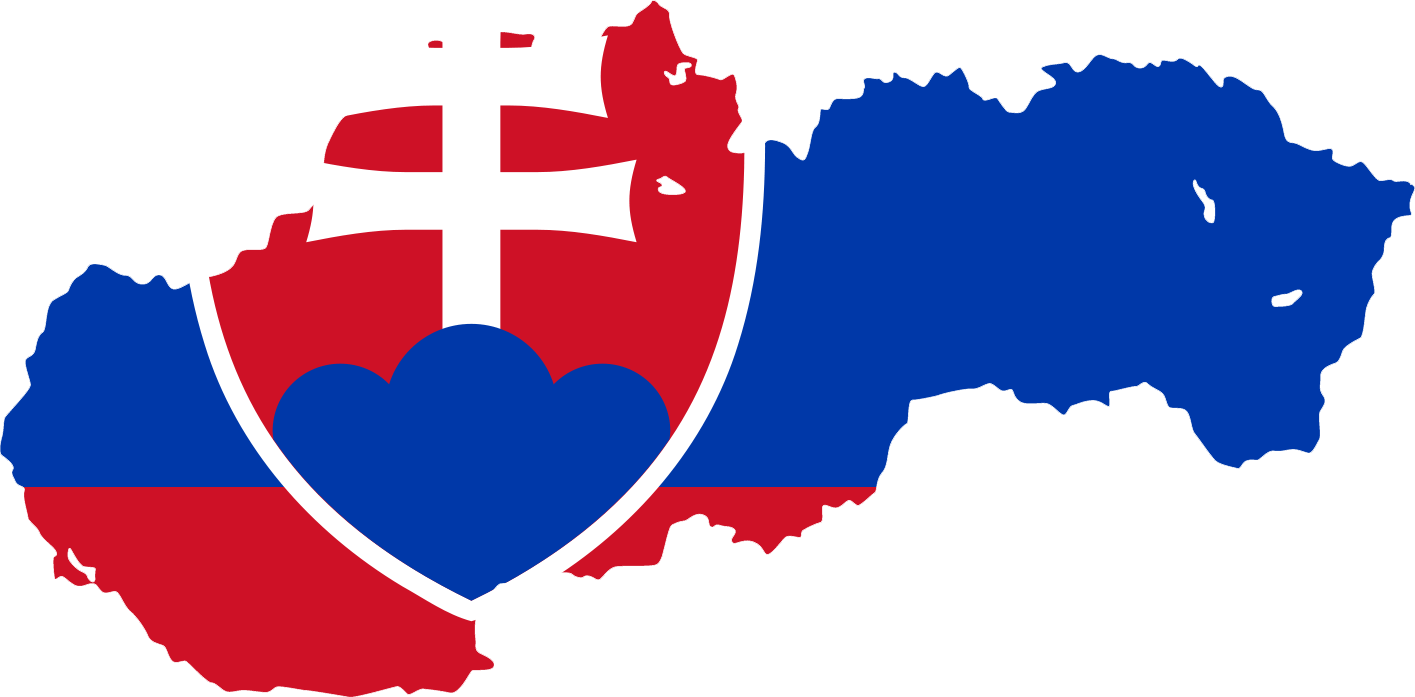 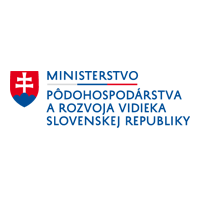 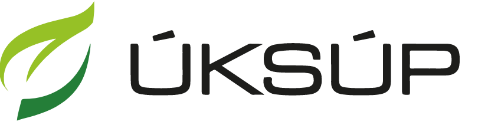 www.uksup.sk
22.09.2022
OPRÁVNENÉ INŠPEKČNÉ ORGANIZÁCIE  EPV V  SLOVENSKEJ REPUBLIKE (IO)
SK-BIO-002
http://www.naturalis.sk/
SK-BIO-004
http://www.biokont.sk/
22.09.2022
www.uksup.sk
1.
VSTUPNÉ PREVERENIE
NOVÍ PREVÁDZKOVATELIA
5.
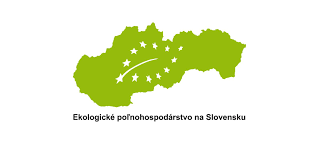 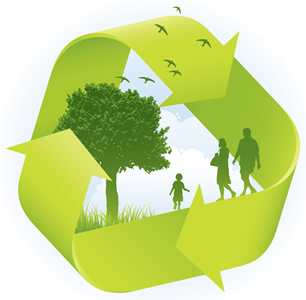 2.
4.
3.
www.uksup.sk
22.09.2022
7
VSTUPNÉ PREVERENIE SA VYŽADUJE IBA PRED DOREGISTROVANÍM
1.
VSTUPNÉ PREVERENIE
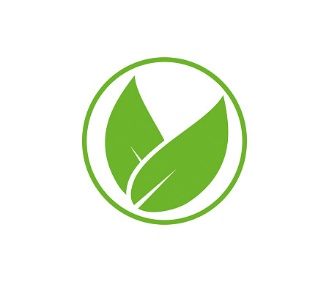 REGISTROVANÍ PREVÁDZKOVATELIA
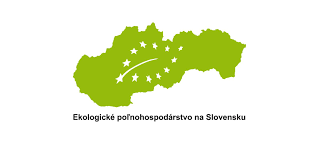 2.
4.
svoje registrované činnosti nemusia podrobiť vstupnému prevereniu  
REGISTRÁCIA OSTÁVA V PLATNOSTI!
3.
www.uksup.sk
22.09.2022
8
VSTUPNÉ PREVERENIE
NIE JE POTREBNÉ V PRÍPADOCH
PREBERANIA REGISTROVANÝCH PÔDNYCH DIELOV OD INÉHO PREVÁDZKOVATEĽA
PREČÍSLOVANIA REGISTROVANÝCH PÔDNYCH DIELOV
ZMENY VÝMERY REGISTROVANÝCH PÔDNYCH DIELOV 
(napr. rozšírenie/zlúčenie)
ZMENY KULTÚRY REGISTROVANÝCH PÔDNYCH DIELOV
www.uksup.sk
22.09.2022
9
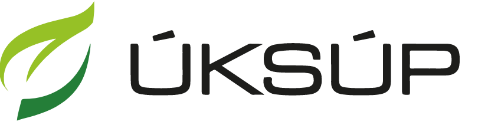 VÝKON KONTROL
príslušný orgán pre EPV
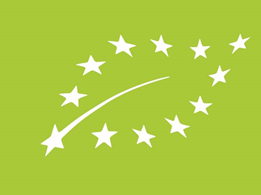 ÚKSÚP vykonáva     dohľad nad IO, audity na inšpektorov IO
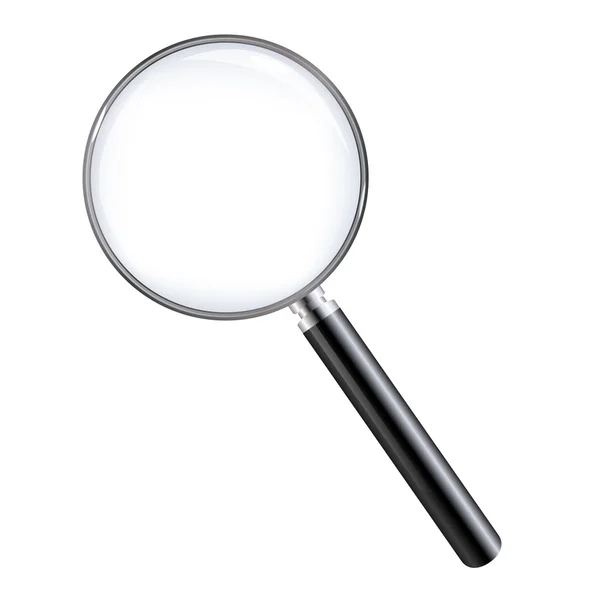 KONTROLA
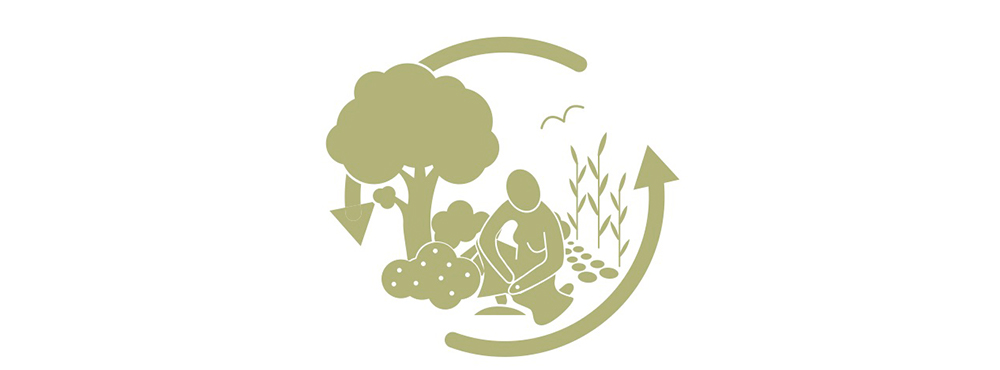 INŠPEKČNÉ ORGANIZÁCIE
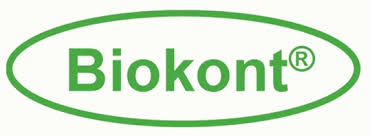 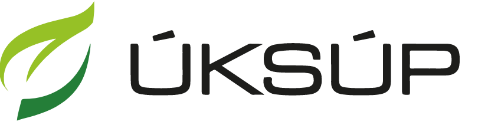 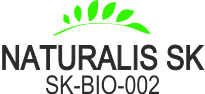 SK-BIO-004
DELEGOVANÉ PRÁVOMOCI NA IO
www.uksup.sk
22.09.2022
KAŽDÝ PREVÁDZKOVATEĽ SA KAŽDOROČNE PODRIAĎUJE SYSTÉMU KONTROL
KONTROLA
VŠETKY KONTROLY MÔŽU BYŤ VOPRED OHLÁSENÉ ALEBO NEOHLÁSENÉ
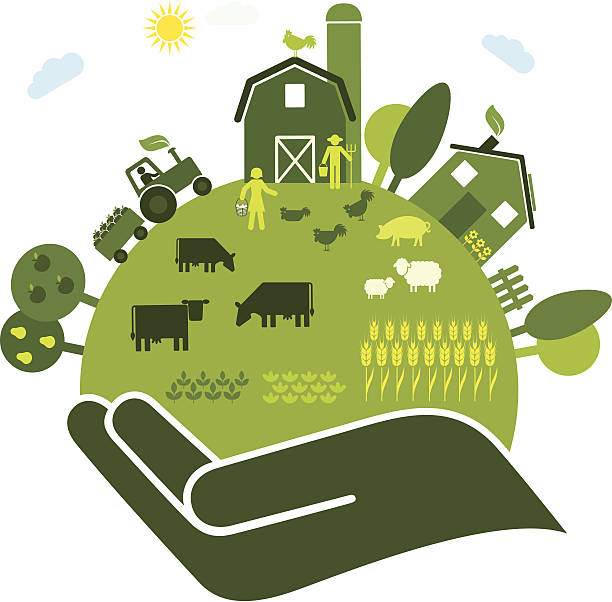 www.uksup.sk
22.09.2022
KONTROLA REGISTROVANÉHO PREVÁDZKOVATEĽA
PRIEBEH KONTROLY
AKO PREBIEHA kontrola?
FYZICKÁ KONTROLA
DOHĽAD NAD CERTIFIKOVANÝMI VÝROBKAMI
www.uksup.sk
10. 10. 2022
KONTROLA NEREGISTROVANÉHO PREVÁDZKOVATEĽA
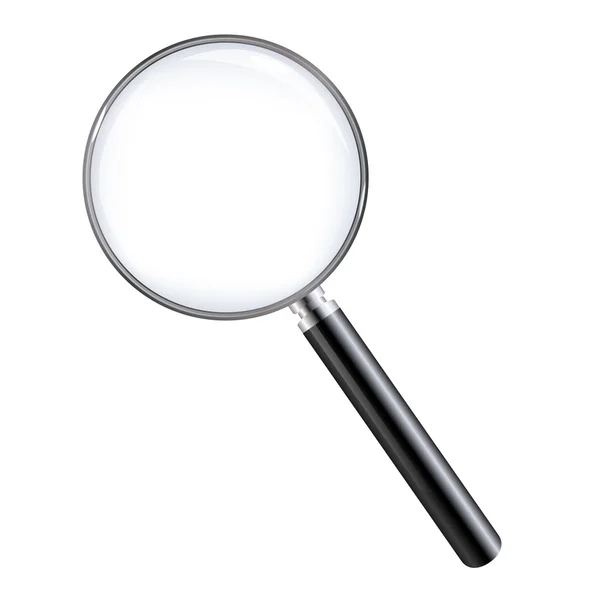 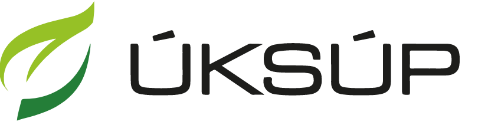 KONTROLA NA ZÁKLADE PODNETOV
22.09.2022
www.uksup.sk
ŠTATISTIKA
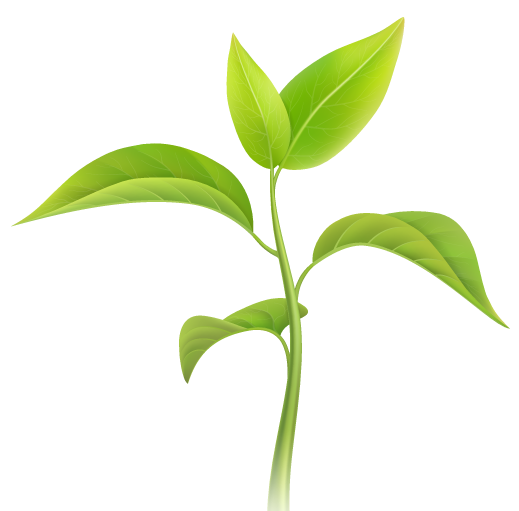 KONTROLY VYKONANÉ V ROKU 2021
www.uksup.sk
10. 10. 2022
ĎAKUJEM ZA POZORNOSŤ
www.uksup.sk
22.09.2022